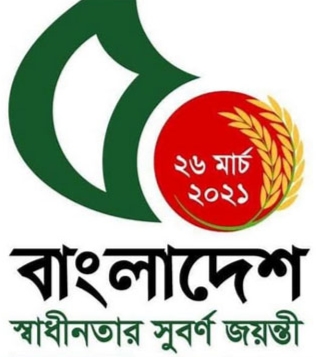 অনলাইন ক্লাসেসবাইকে স্বাগতম
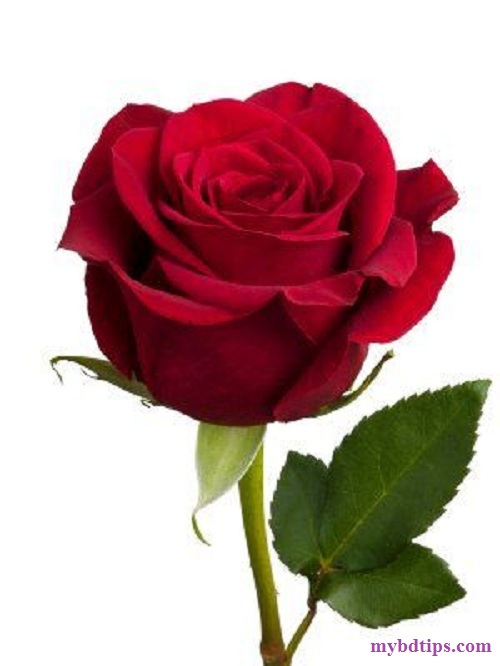 শিক্ষক পরিচিতি
রূপায়ন হালদার 
সহকারী শিক্ষক (কম্পিউটার)
সামসুন্নাহার বালিকা উচ্চ বিদ্যালয় ও কলেজ
রামভদ্রপুর, ভেদরগঞ্জ, শরীয়তপুর।
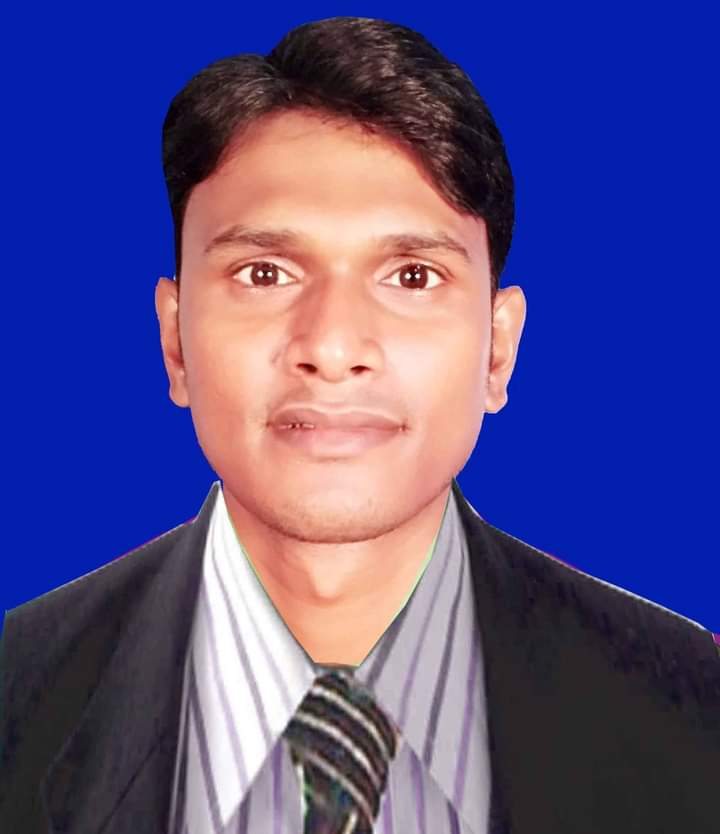 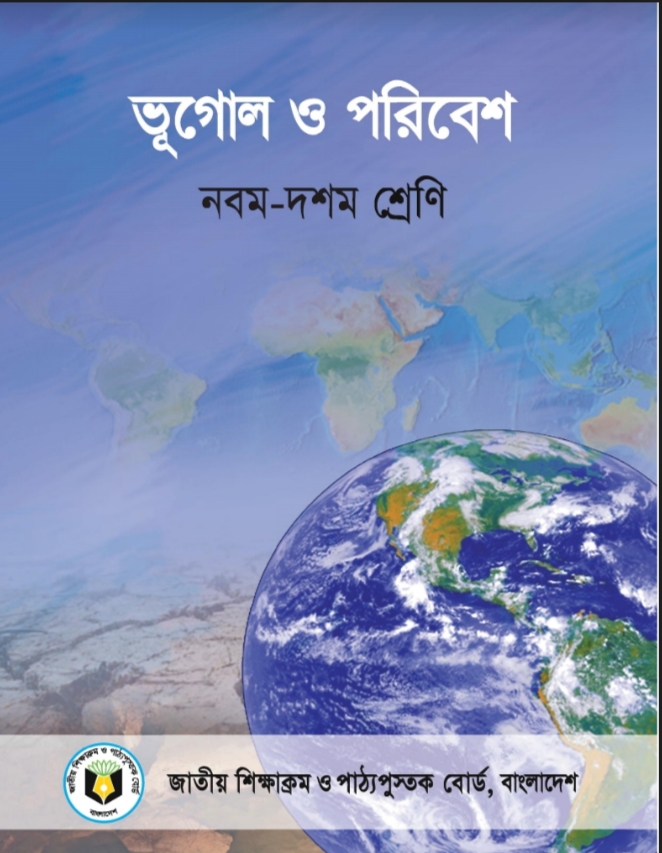 আজকের বিষয় পানিচক্র(Water Cycle)
শ্রেণিঃ নবম-দশম
ভূগোল ও পরিবেশ
এ অধ্যায় পাঠ শেষে আমরা
* পানি চক্র কি তা জানতে পারব।
* পানি কয় অবস্থায় থাকে তা জানতে পারব।
* বাষ্পীভবন কাকে বলে তা জানতে পারব।
* ঘনীভবন কাকে বলে তা জানতে পারব।
* তুষারপাত কাকে বলে তা জানতে পারব।
* বৃষ্টিপাত কাকে বলে তা জানতে পারব।
* পানি চক্রের ধাপ আলোচনা করতে পারব।
পানি চক্র কি?-পানি এক উৎস থেকে অন্য উৎসে বিভিন্ন কারণে পরিবর্তিত হয়। পানির এ পরিবর্তন হওয়ার প্রক্রিয়াকে পানি চক্র (Water cycle) বলে। অর্থাৎ,  পানি এক স্থান হতে রূপ পরিবর্তন করে অন্য রূপ ধারণ করে। আরোও সহজ করে বললে, পানি সাধারণ ০৩ অবস্থায় থাকতে পারে। যথাঃ তরল অবস্থায় (পানি), জলীয় অবস্থায় (বাষ্প) এবং কঠিন অবস্থায় (বরফ)। আর এই ০৩ অবস্থায় পরিবর্তন হওয়ার প্রক্রিয়াকে পানি চক্র বলে।
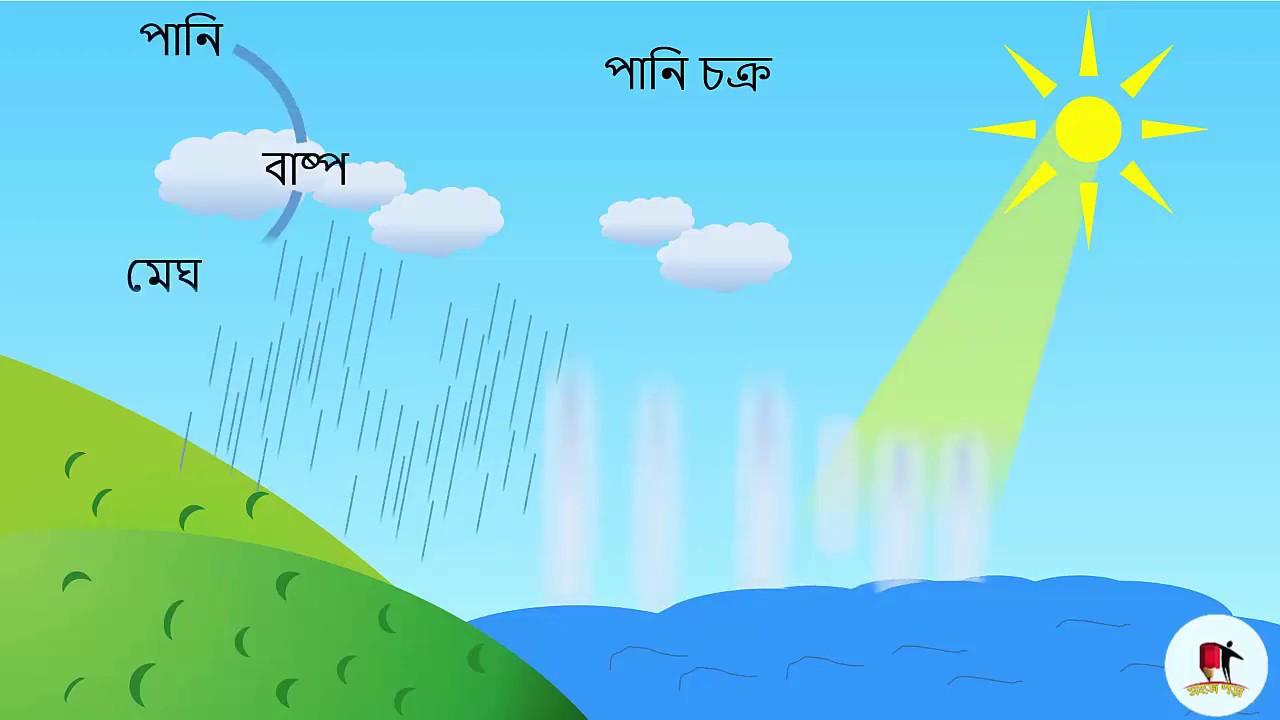 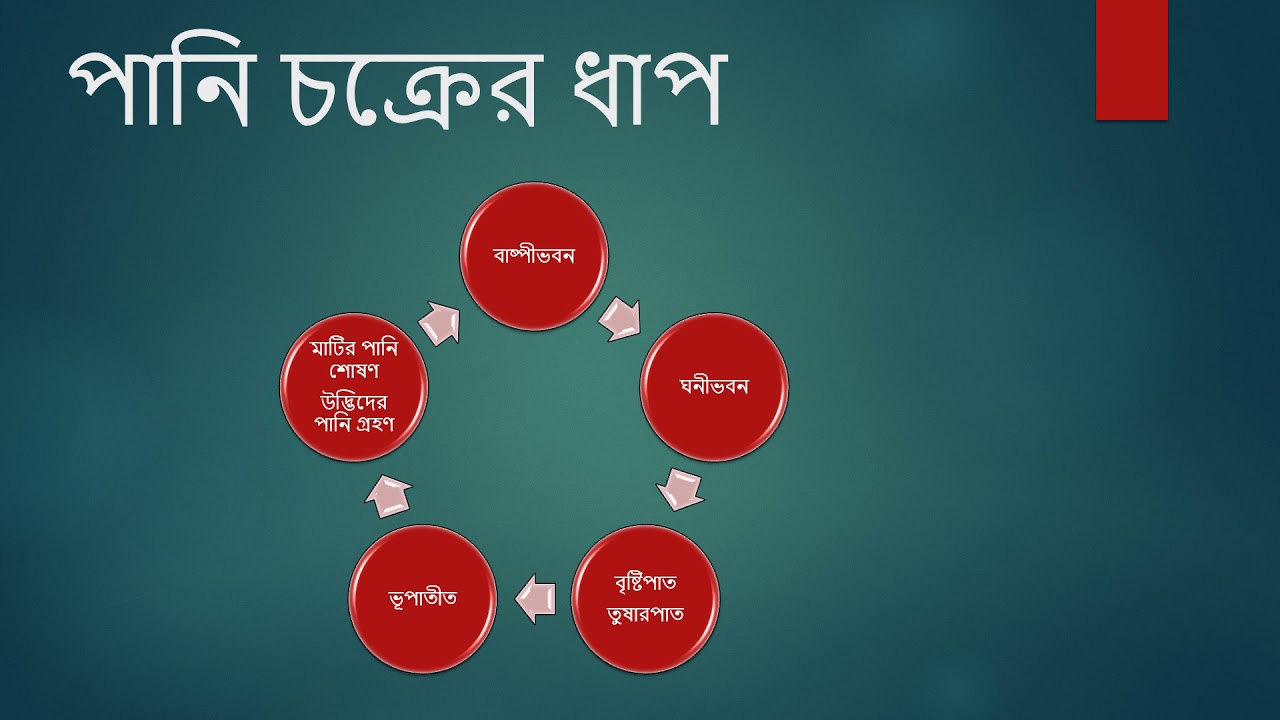 পানি চক্রের ধাপ
১ম ধাপঃ বাষ্পীভবন (Evaporation)পানি প্রথম অবস্থায় খাল, বিল, নদী, সাগর বা মহাসাগর হতে সূর্যের তাপে বাষ্পীভূত হয় এবং হালকা হয়ে ক্রমেই উপরের দিকে  উঠতে থাকে। পানির এই অবস্থাকে বাষ্পীভবন (Evaporation) বলে।
২য় ধাপঃ ঘনীভবন (Condensation) পানি উপরে উঠার পর উপরের ঠান্ডা (ভূপৃষ্ঠ থেকে যতই উপরে উঠবে ততই বায়ু হালকা ও শীতল হয়) ও শীতল বায়ুর সংস্পর্শে তা ক্রমশ শীতল হয়ে বরফে রুপান্তরিত হয়। পানির এ অবস্থাকে ঘনীভবন  (Condensation) বলে।
৩য় ধাপঃ তুষার পাত/ বৃষ্টিপাতএরপর উপরের বরফ ক্রমেই ঘনীভূত ও বৃহ্যৎদায়কার হয়। এক সময় মাধ্যার্ষণ  শক্তির প্রভাবে আবার ভূপৃষ্ঠে ভুপাতিত হয়। এ সময় পানি আবার গরম বায়ুর সংস্পর্শে গলে গিয়ে ফোঁটা ফোঁটা বৃষ্টি আকারে দেখা যায়। একেই বৃষ্টিপাত (Rain) বলে। কখনও কখনও এটি সম্পূর্ণ না গলে বরফের টুকরো আকারেও পতিত হয়। তখন তাকেই আমরা তুষারপাত (Snow-fall) বলি।
বাড়িতে থাকো, সুস্থ থাকো।ধন্যবাদ সকলকে ভিডিওটা দেখার জন্য